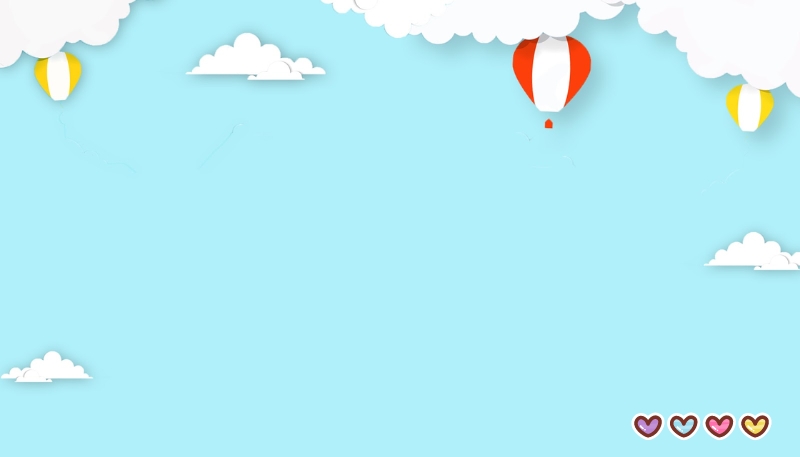 UBND QUẬN LONG BIÊN
TRƯỜNG MẦM NON HỒNG TIẾN
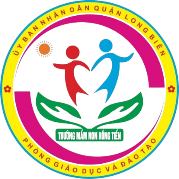 Làm quen với toán
Đề tài: Chắp ghép các hình học để tạo thành hình mới theo yêu cầu và theo ý thích
Lứa tuổi: MGL (5-6 tuổi)
Giáo viên: Nguyễn Thị Nga
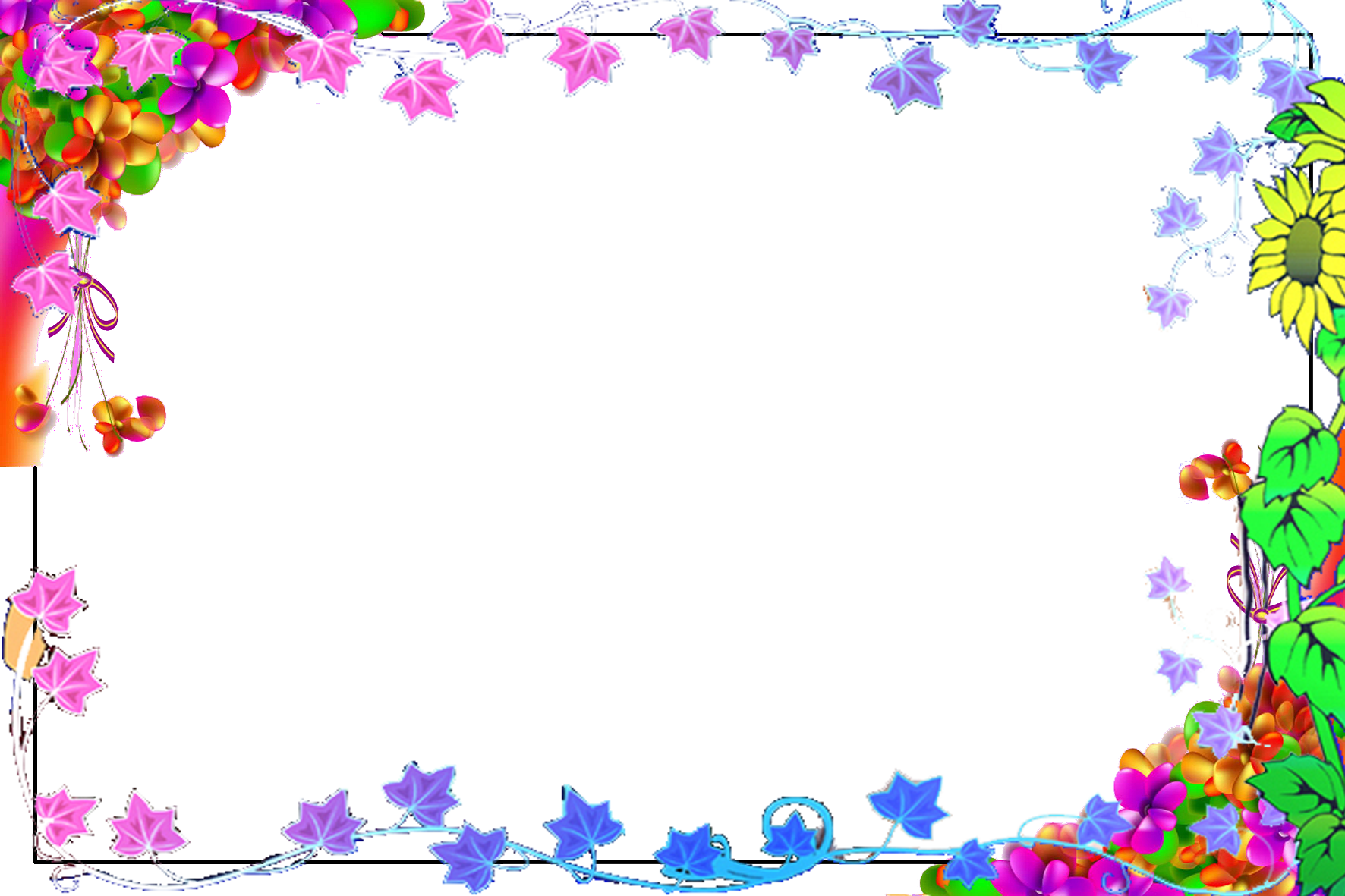 1. Ôn các hình đã học
Câu hỏi 1

    Hình gì mà lại có đôi
2 dài 2 ngắn đứng ngồi bằng nhau? 
 Hình gì bé hãy đoán mau,
  Nhanh nhanh kẻo chậm đoán sau hết quà.
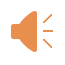 Hình chữ nhật
Câu hỏi 2:

                    Bao quanh đường thẳng
                    4 cạnh bằng nhau
                    Bé hãy đoán mau
                    Hình gì thế nhỉ?
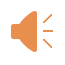 Hình vuông
Câu hỏi 3:

                         Hình gì lăn được
                         Lăn ngược lăn xuôi
                         Rong ruổi khắp nơi
                         Mà không thấy mệt?
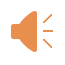 Hình tròn
Câu hỏi 4:

                         Hình gì 3 cạnh
                         Đường thẳng bao quanh
                         Cũng chẳng biết lăn
                         Tìm nhanh đoán đúng.
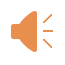 Hình tam giác
Một góc vuôngHai góc nhọnBa cạnh như aiĐố biết hình gì?
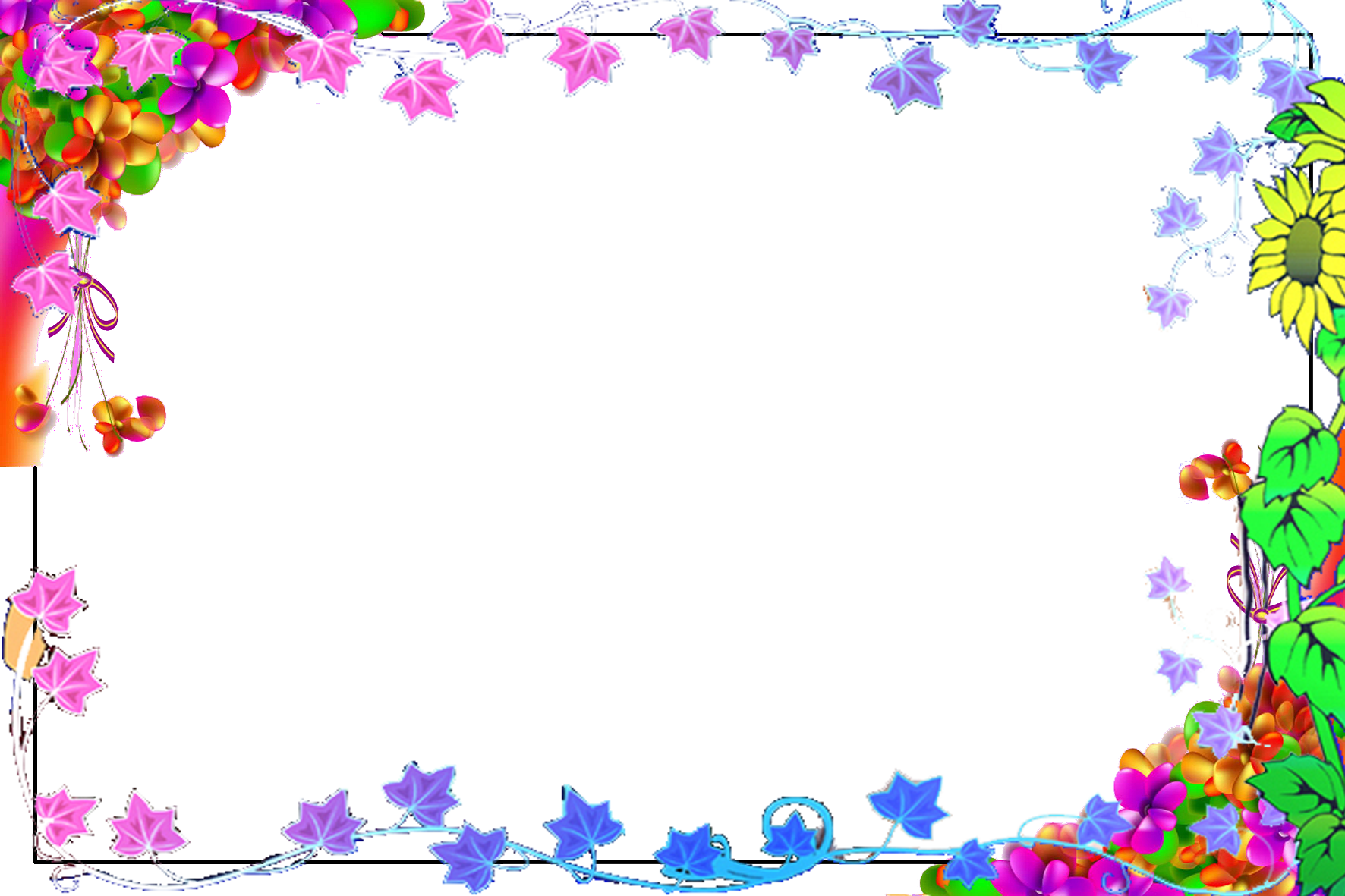 Hoạt động 2:
     
                      Chắp ghép các hình học 
            để tạo thành hình mới theo yêu cầu
                            và theo ý thích
* Chắp ghép theo ý thích.
Chắp ghép các hình học để tạo thành hình mới.Chắp ghép hai hình vuông thành hình chữ nhật
Chắp ghép hai hình chữ nhật thành 1 hình vuông
Chắp ghép hai hình chữ nhật thành 1 hình vuông
Xe ô tô tải
Thuyền Buồm
Máy bay
Đèn giao thông
* Chắp ghép theo yêu cầu
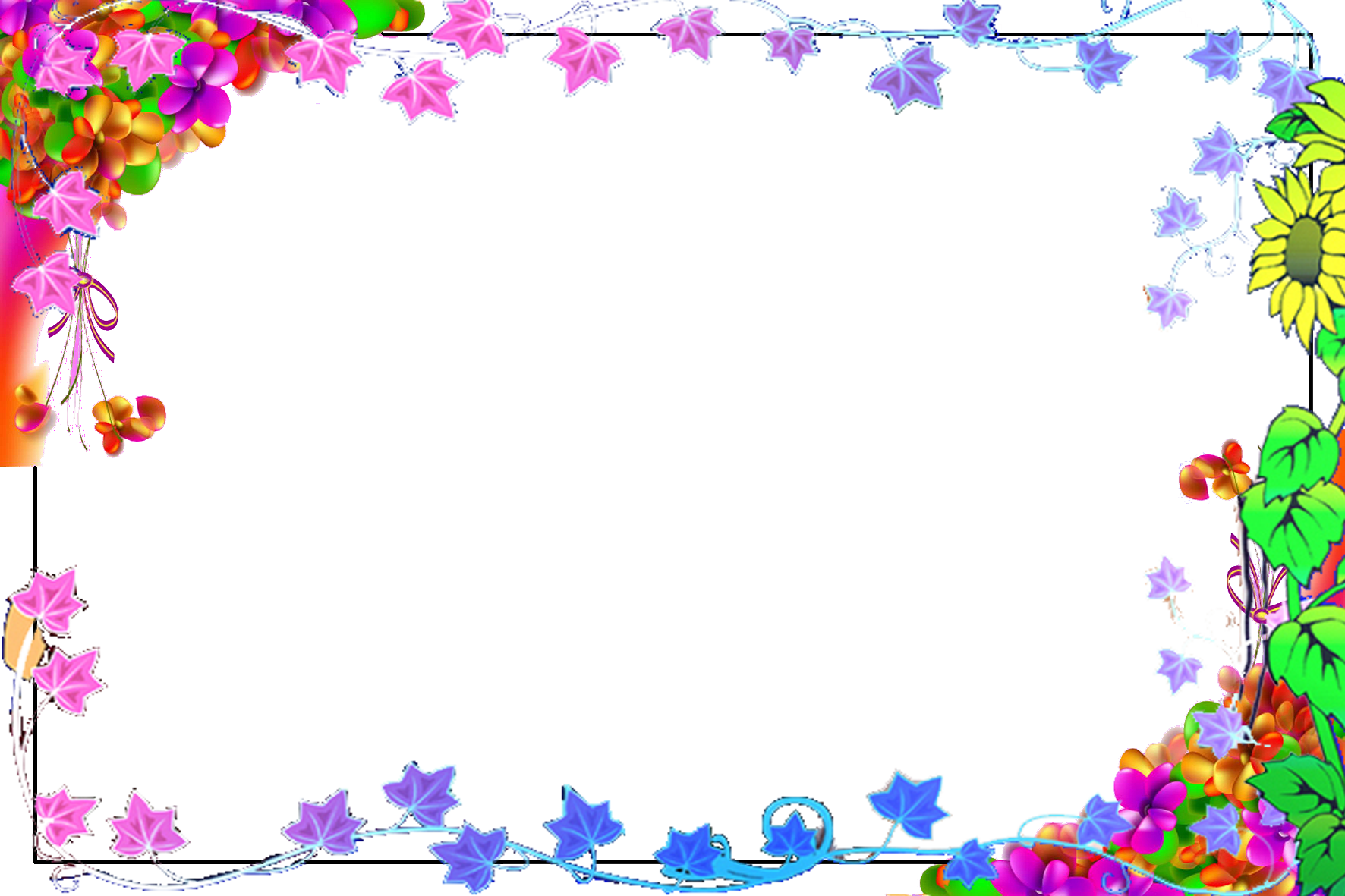 Hoạt động 3:
    Trò chơi luyện tập
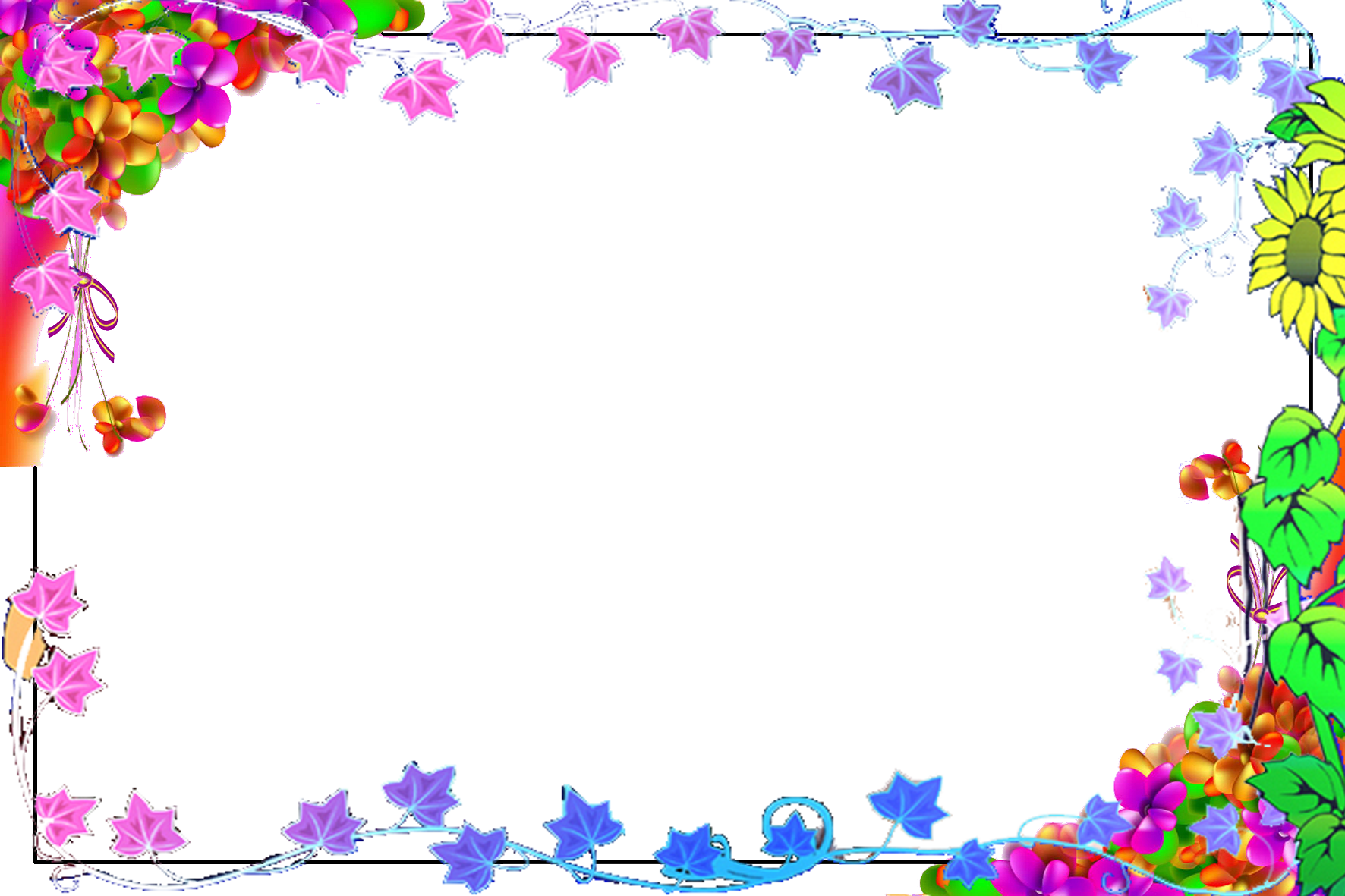 Các cháu chăm ngoan học giỏi